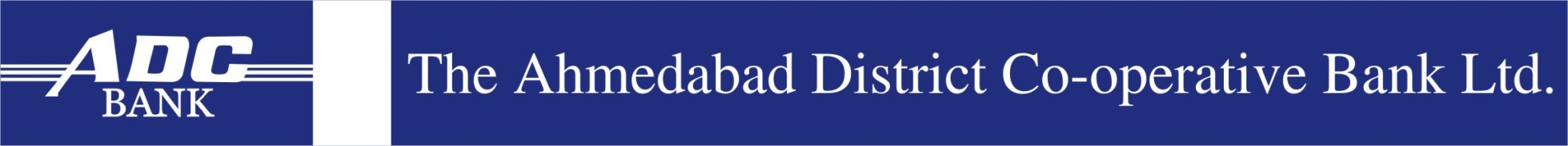 Since 1925
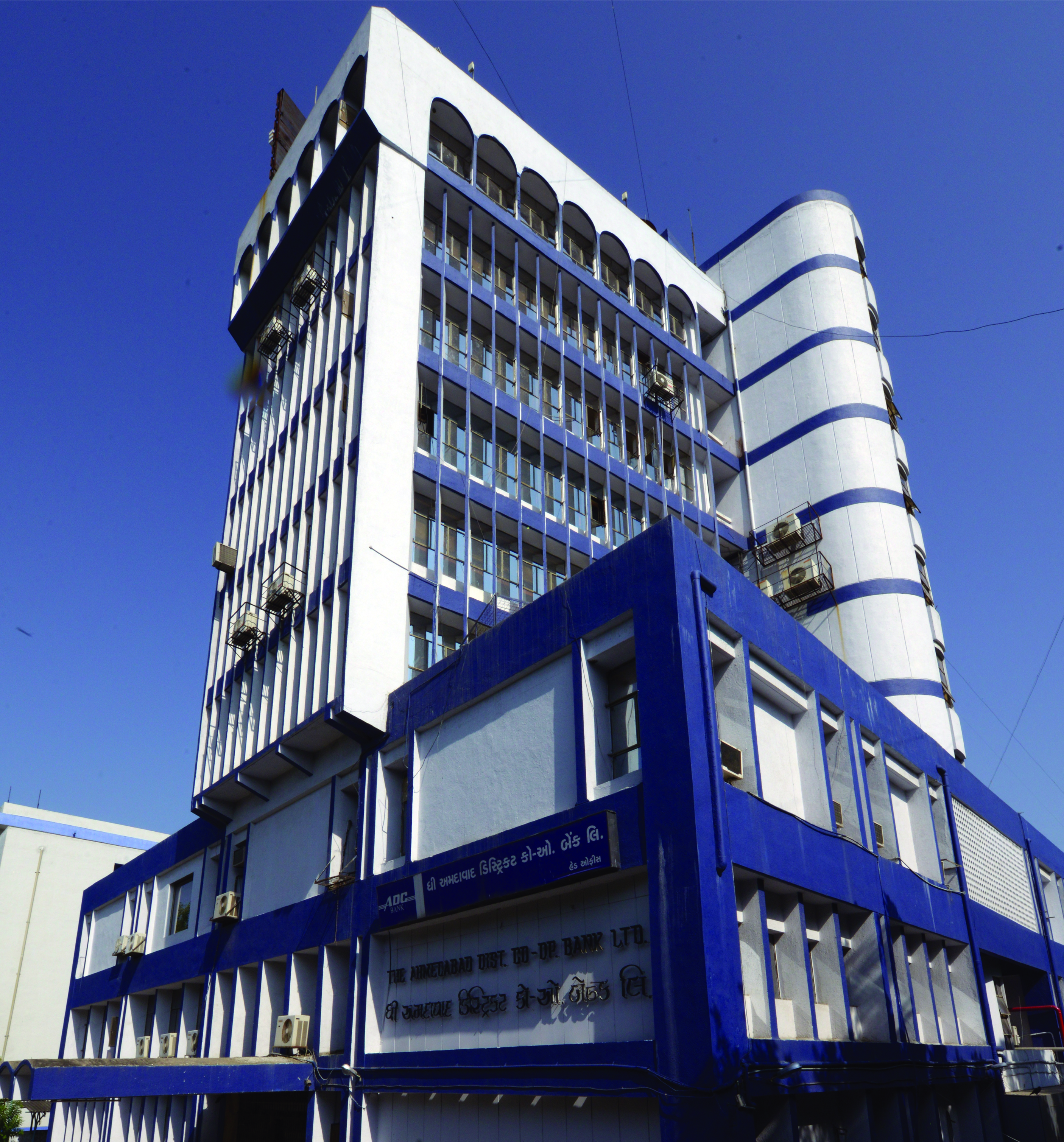 ATM CARDRegistration
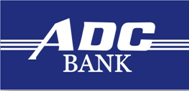 ATM CARDRegistration
Since 1925
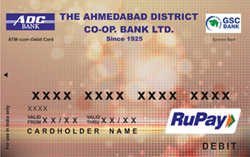 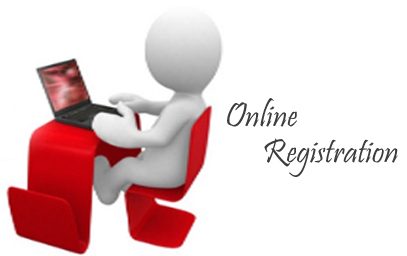 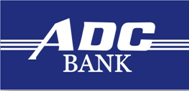 Step 1 – Open www.adcbank.coop
Since 1925
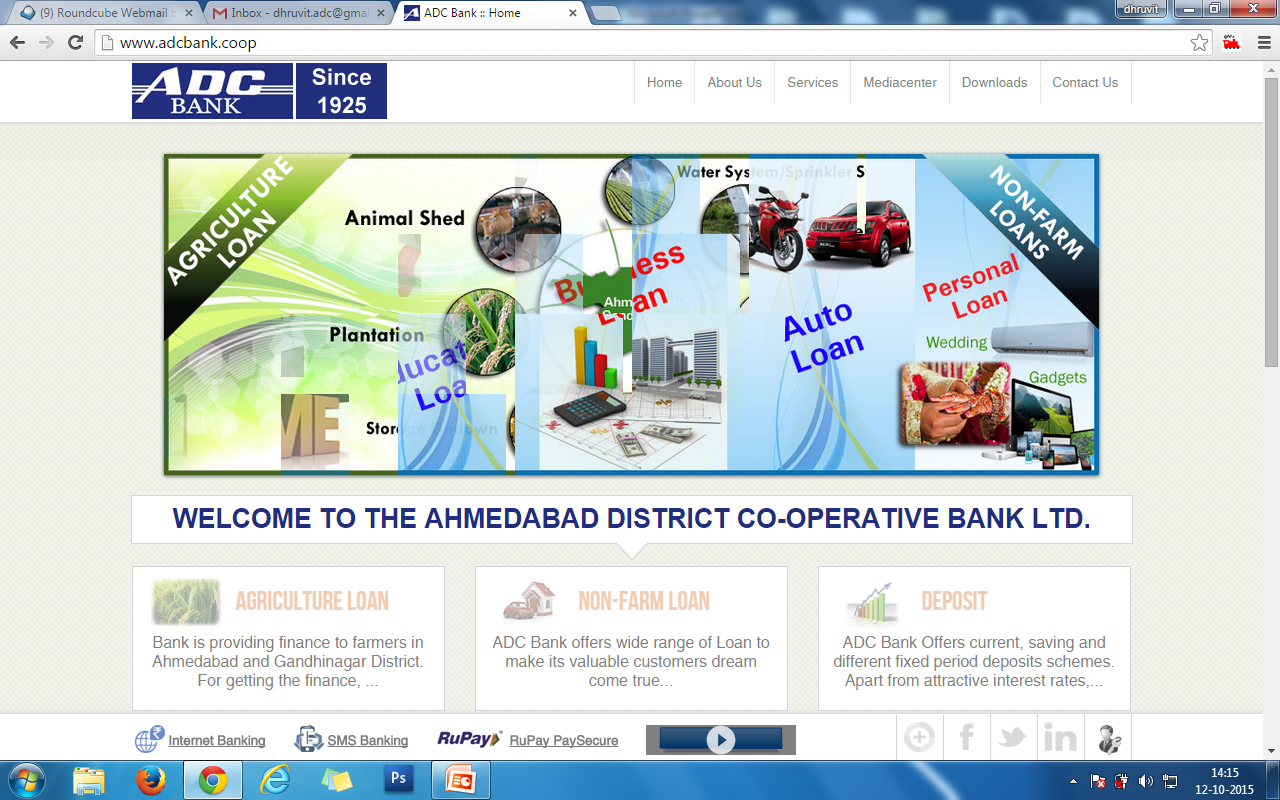 Click
here
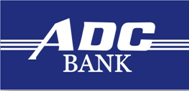 Step 2 – Scroll down to the bottom of the page
Since 1925
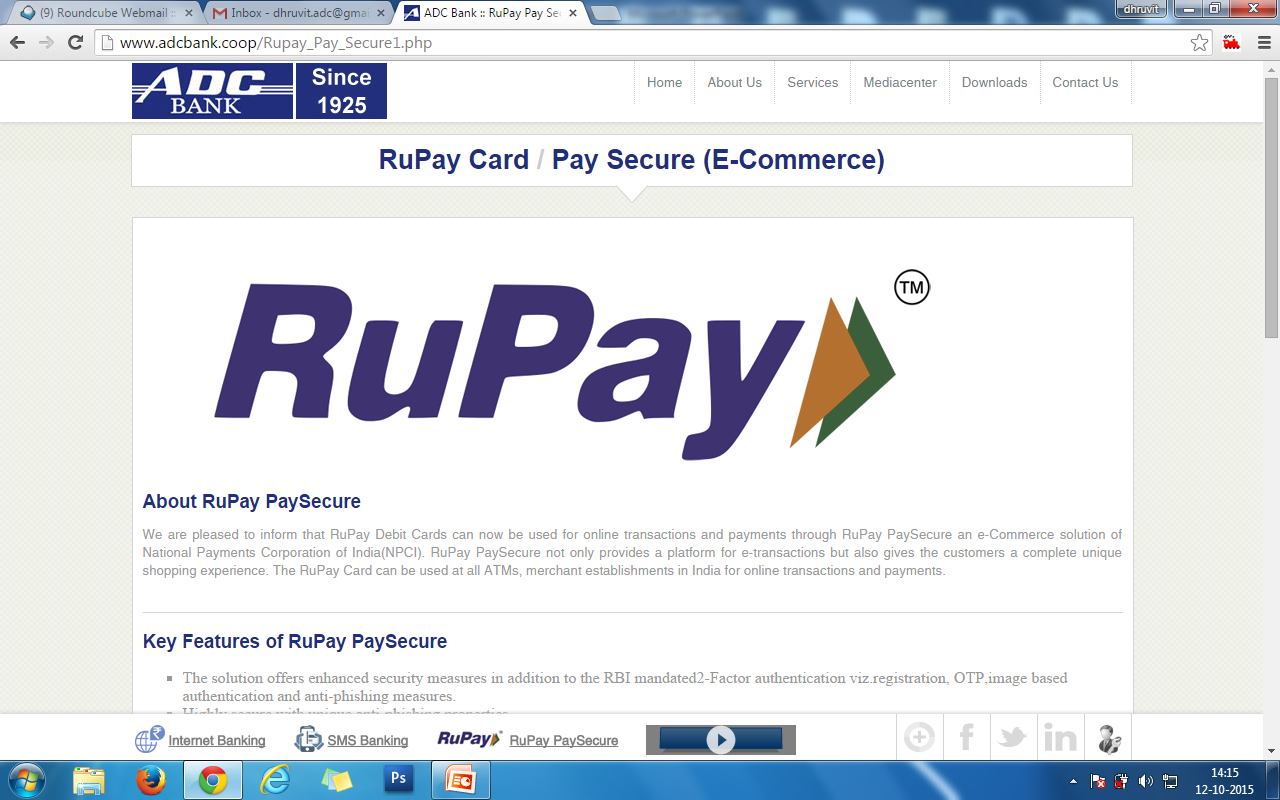 SCROLL DOWN
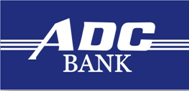 Step 3 – Click on 
“RuPay PaySecure FAQs”
Since 1925
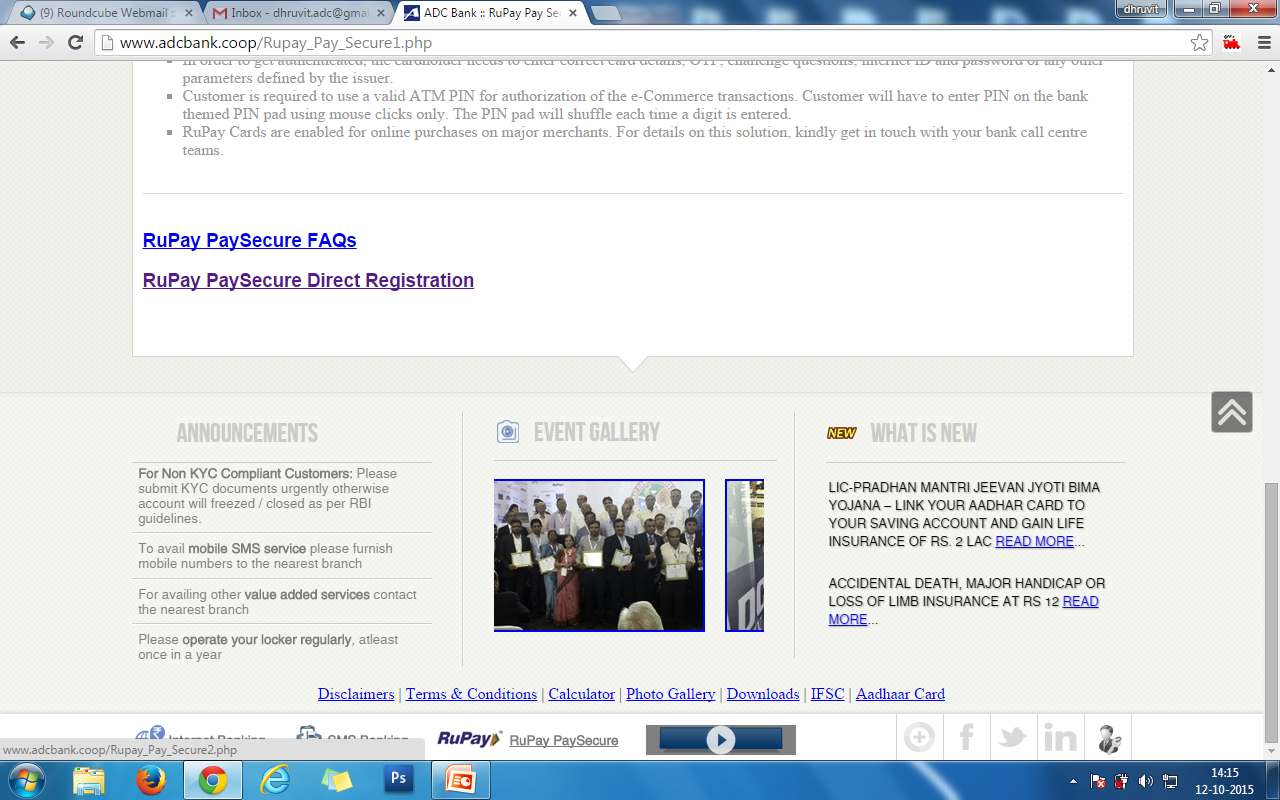 Click
here
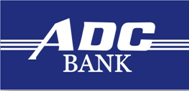 Step 4 – Read all 19 Questions
Since 1925
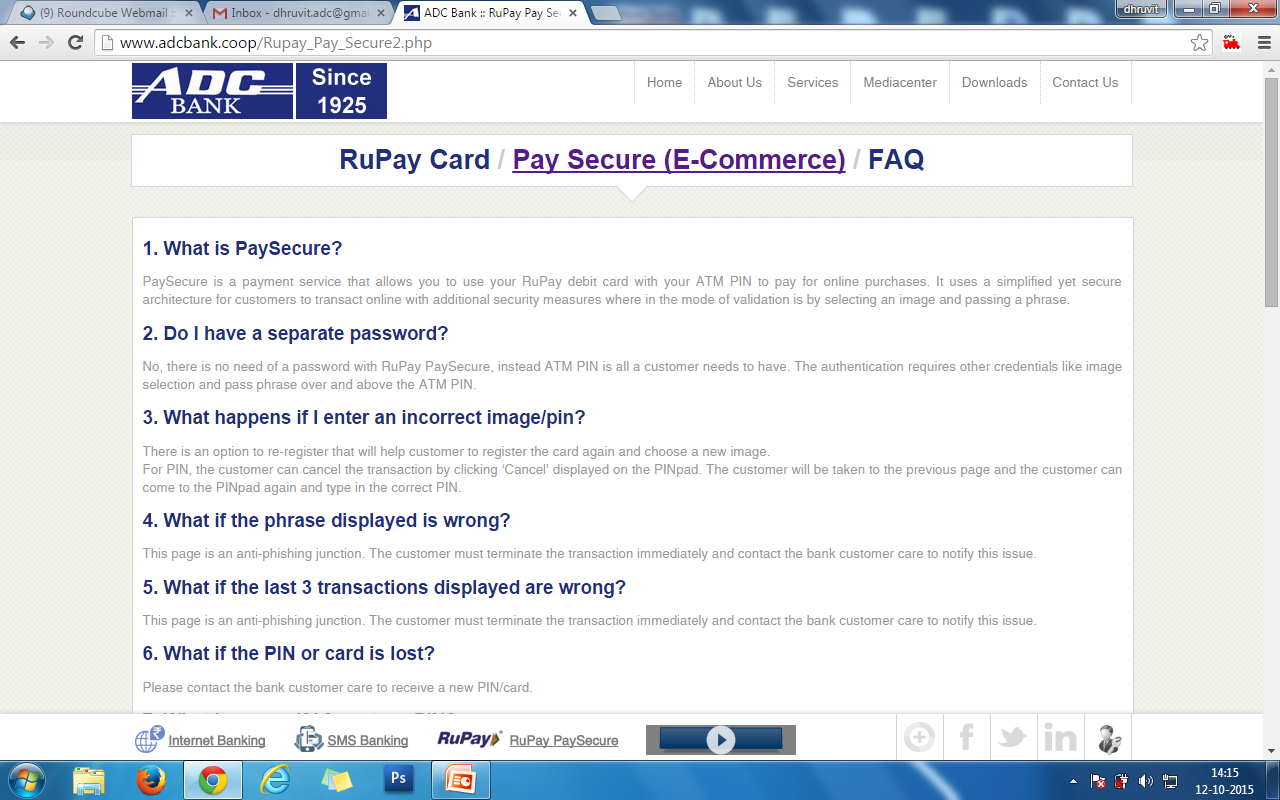 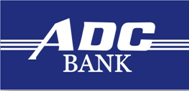 Step 5 – Click on 
“Pay Secure (E-Commerce)”
Since 1925
Click
here
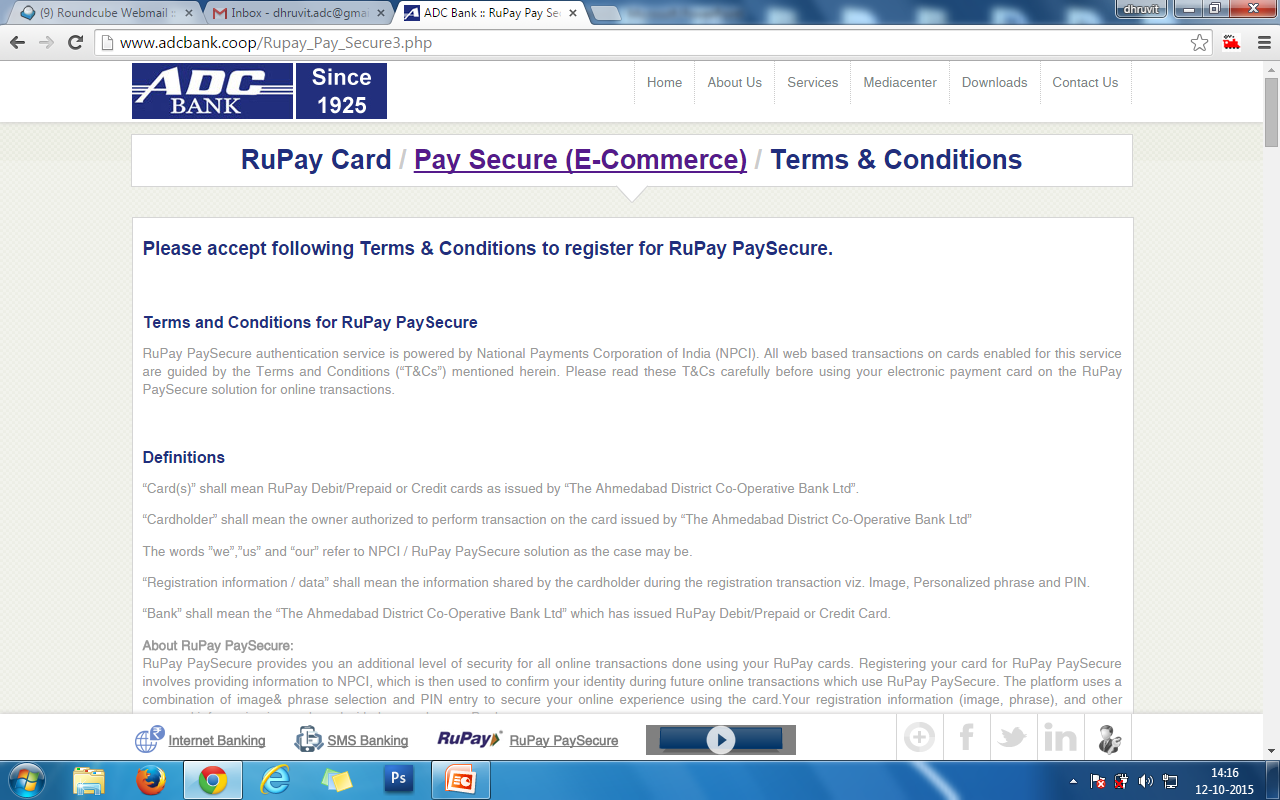 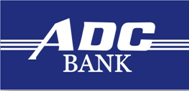 Step 5 – Click on 
“RuPay PaySecure Direct Registration”
Since 1925
SCROLL DOWN
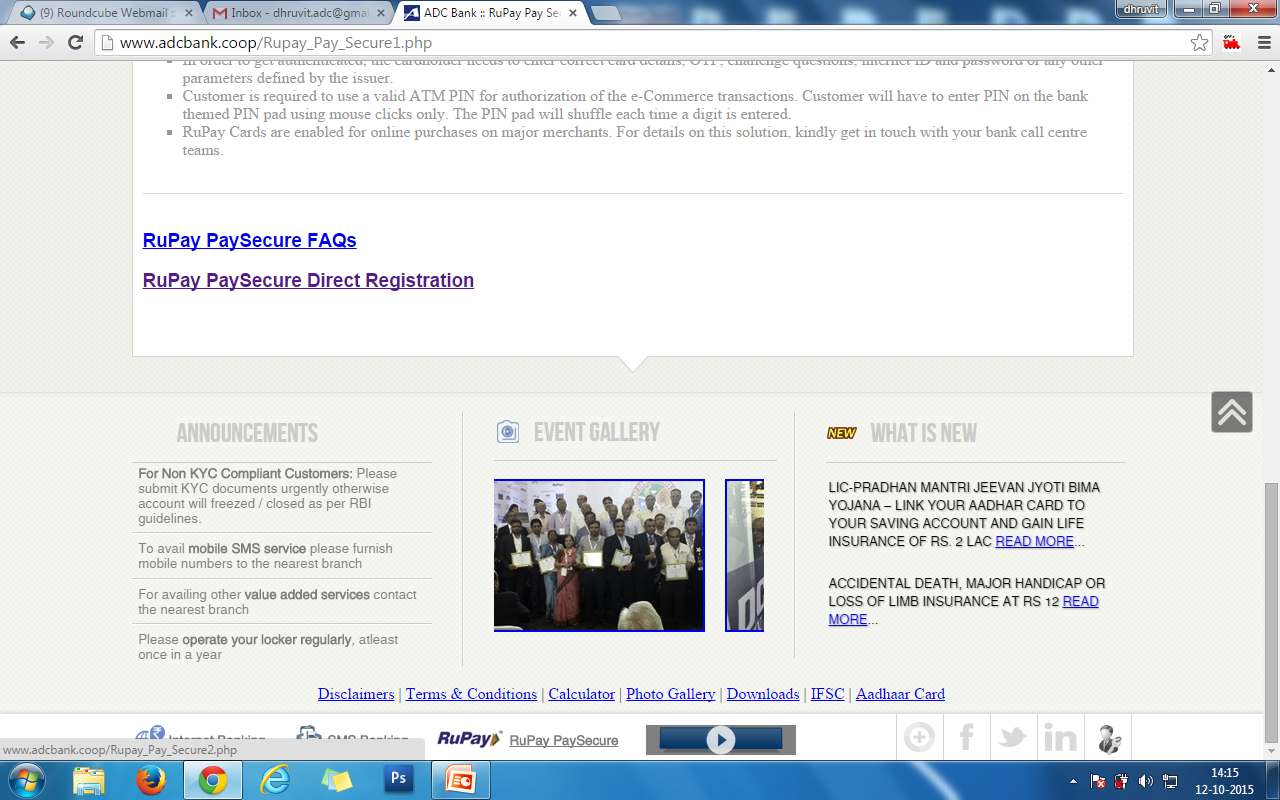 Click
here
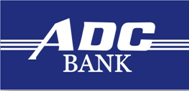 Step 6 – Click on 
“I accept the Terms & Conditions, Register Me”
Since 1925
SCROLL DOWN
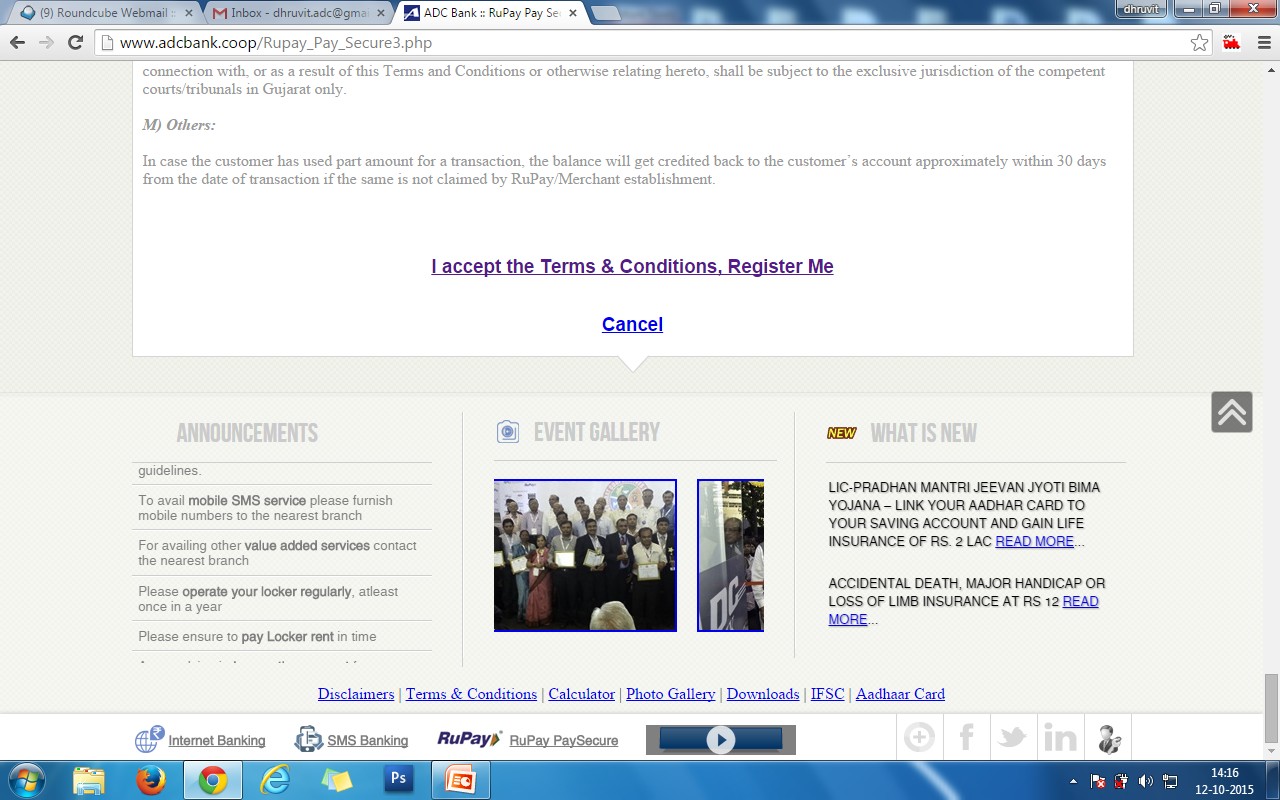 Click
here
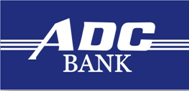 Step 7 – New screen will appear, Enter the 16 digit ATM card number 
and click on SUBMIT
Since 1925
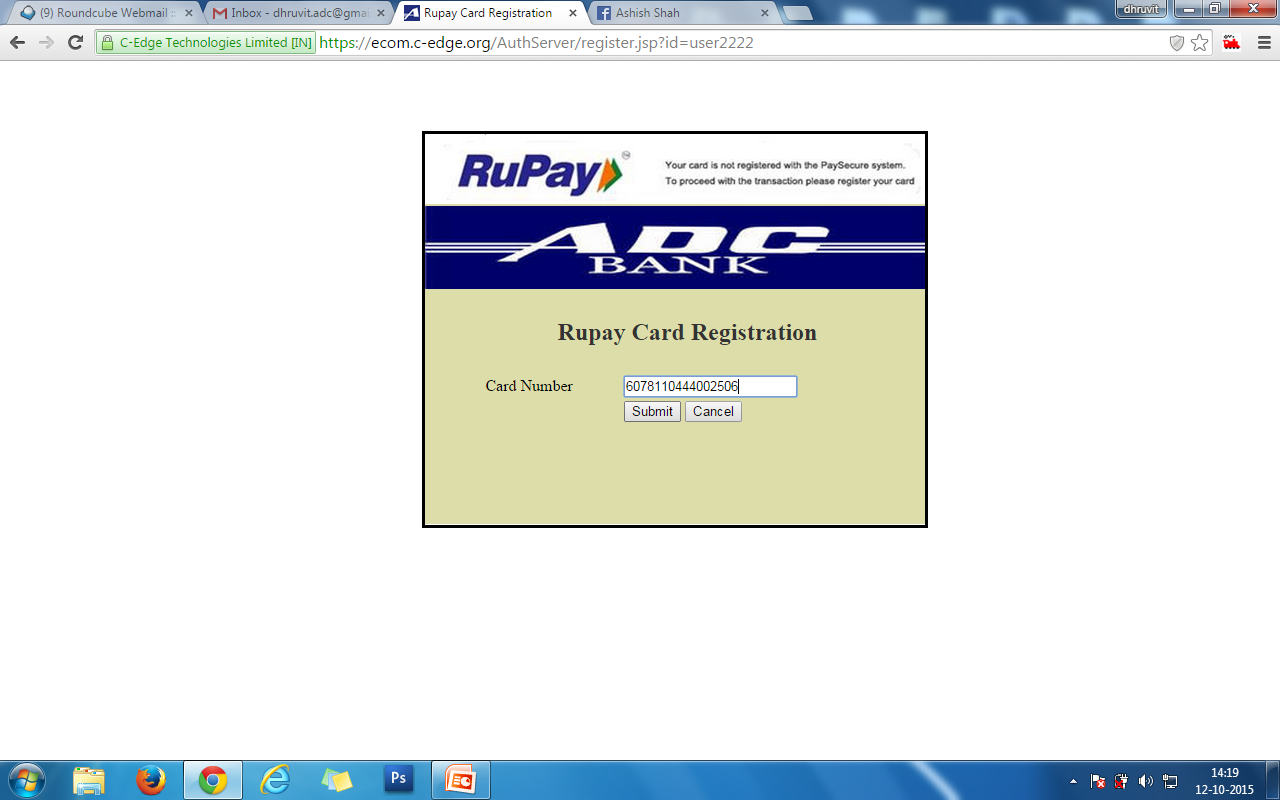 Enter 16 Digit ATM card number
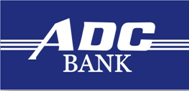 Step 8 – Enter the 8 digit OTP which will be received on registered mobile number 
and click on SUBMIT
Since 1925
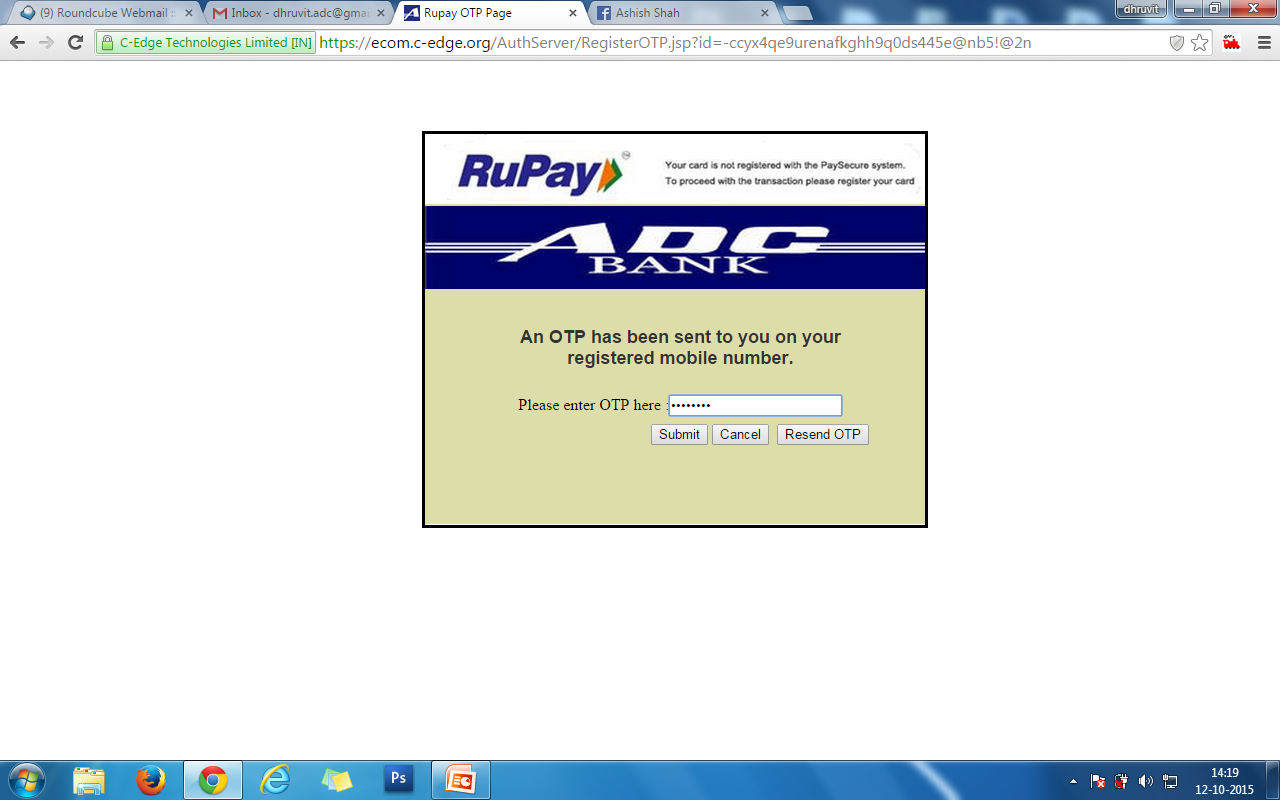 Enter 8 Digit ATM card number
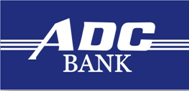 Step 9 – Enter any word in the PHRASE BOX 
& select any image (select the image that can remember)
and click on SUBMIT
Since 1925
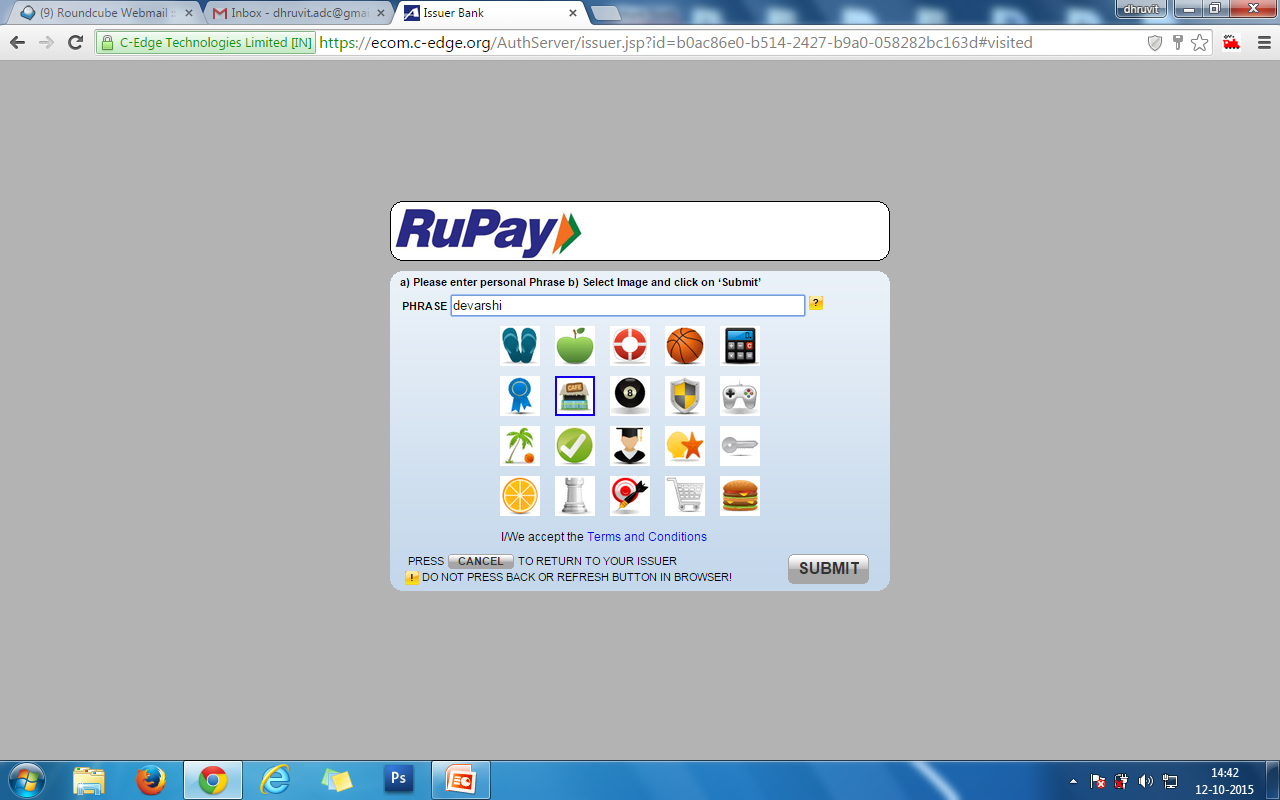 Enter any word in the PHRASE BOX
Select any image from the images displayed on the screen.

Please remember the image that is selected by you.
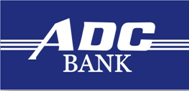 Registration for E-Commerce or online payment is successful.
Since 1925
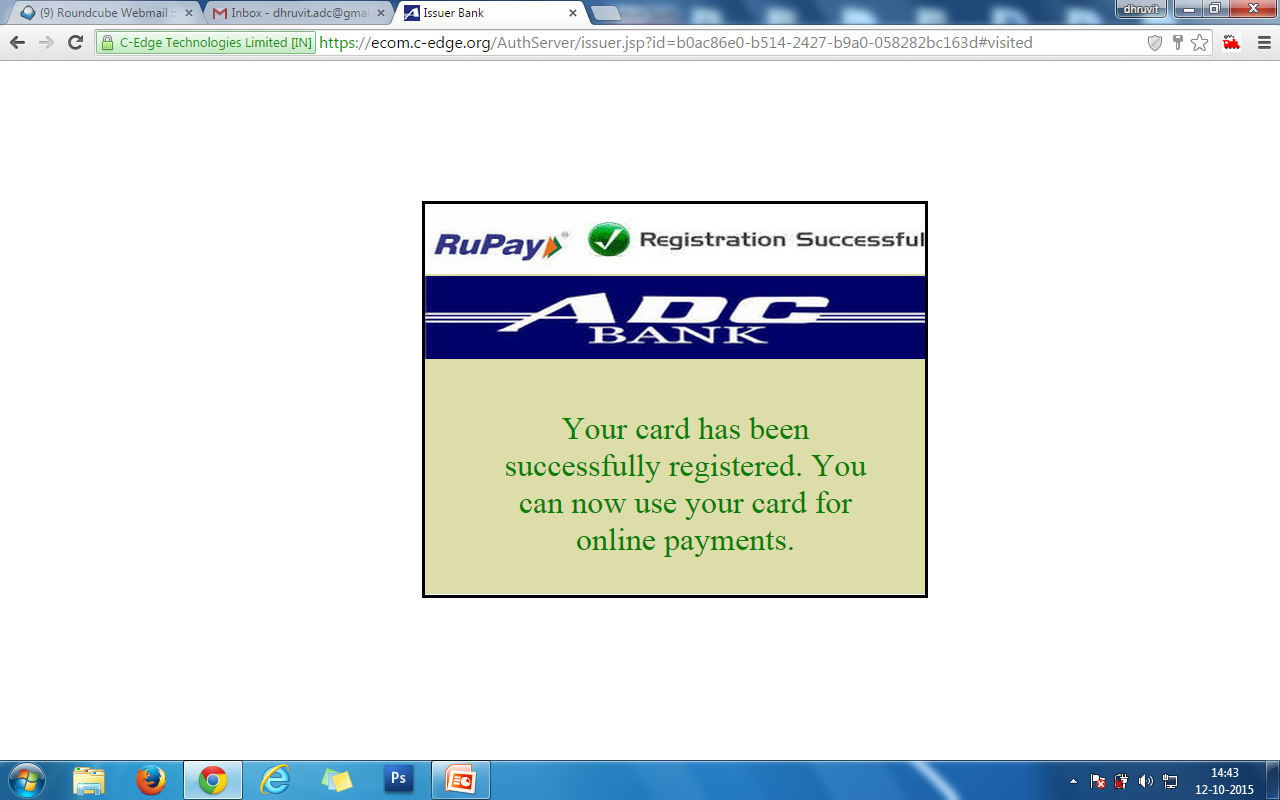 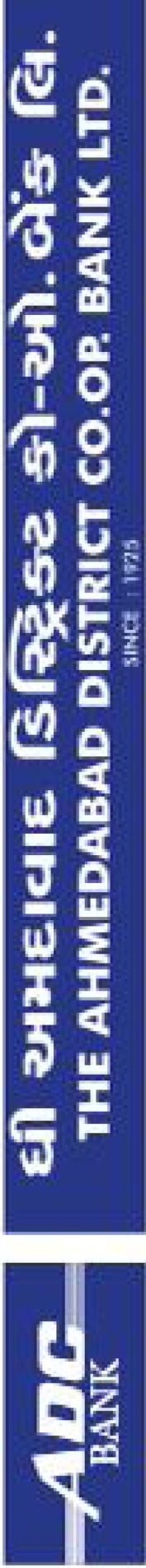 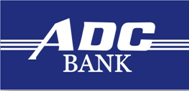 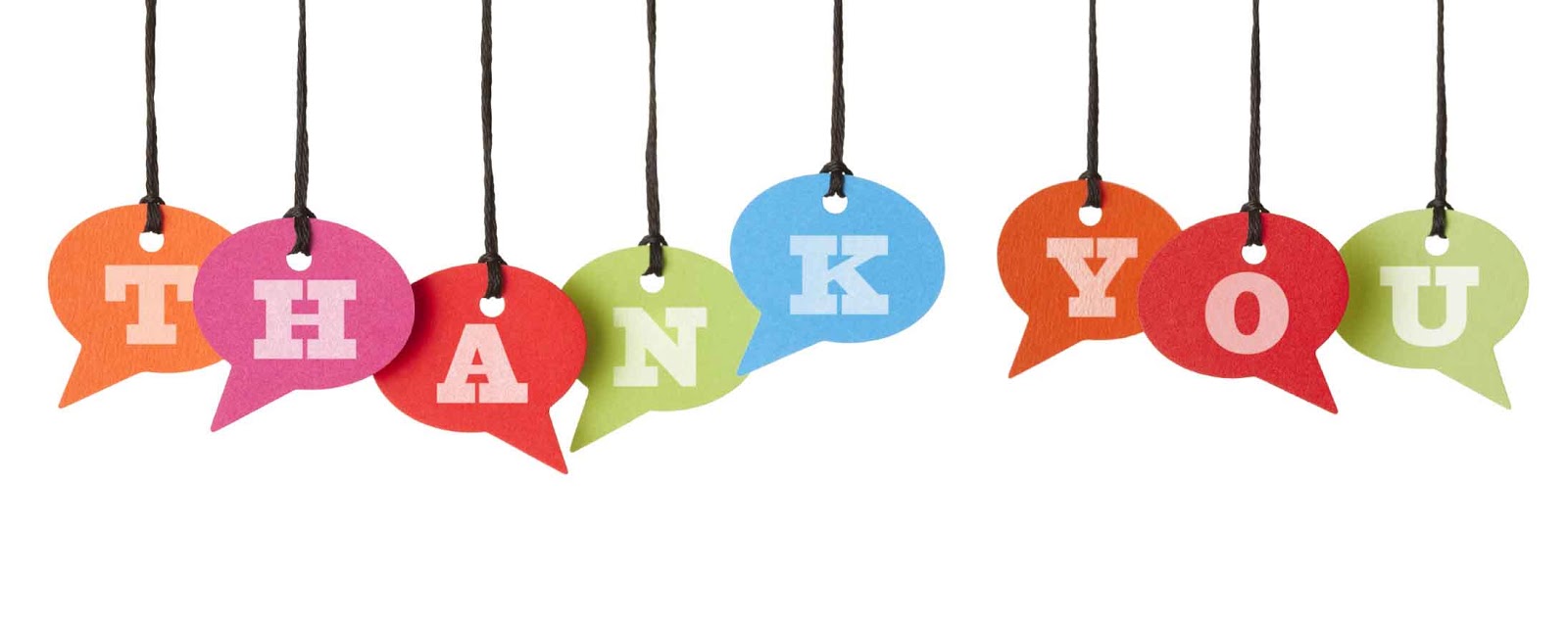 Since 1925
Since 1925
www.adcbank.coop

Ib.mb@adcbank.coop
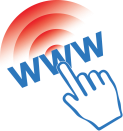 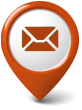